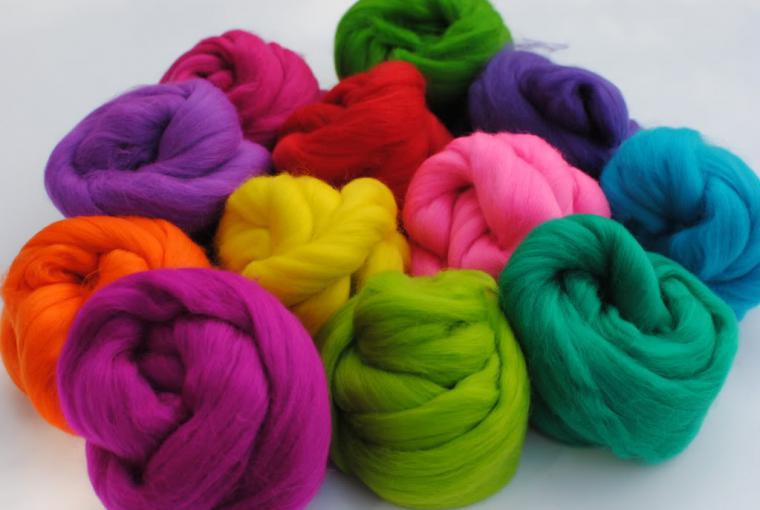 Мастер – класс 
 «Рисование шерстью»
 воспитатель 
 МАДОУ г.Мурманска № 115
Есичева Мария Александровна
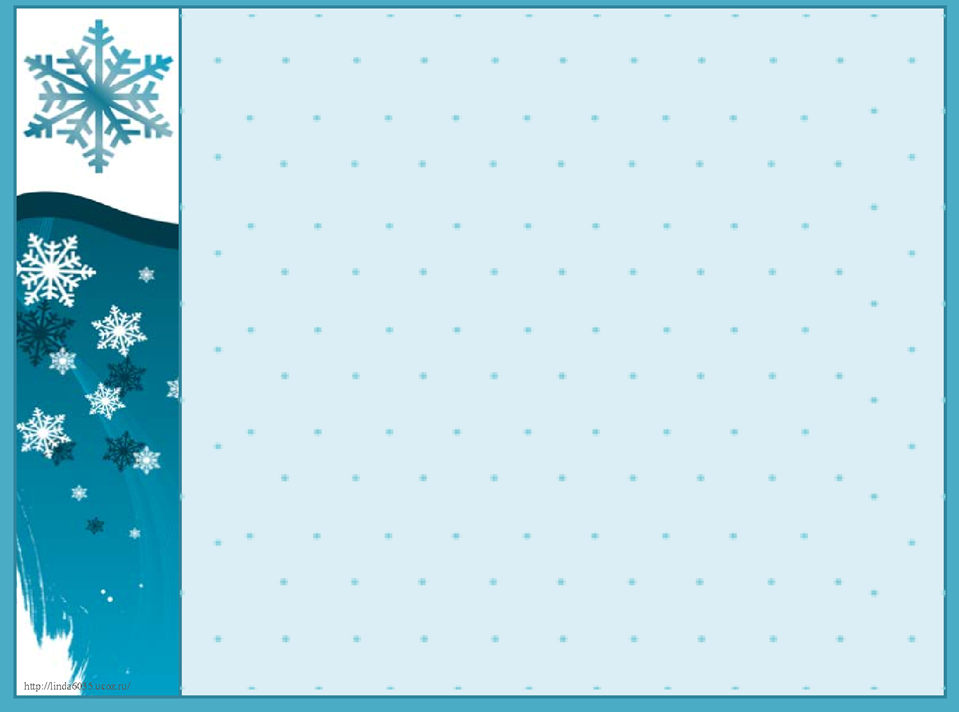 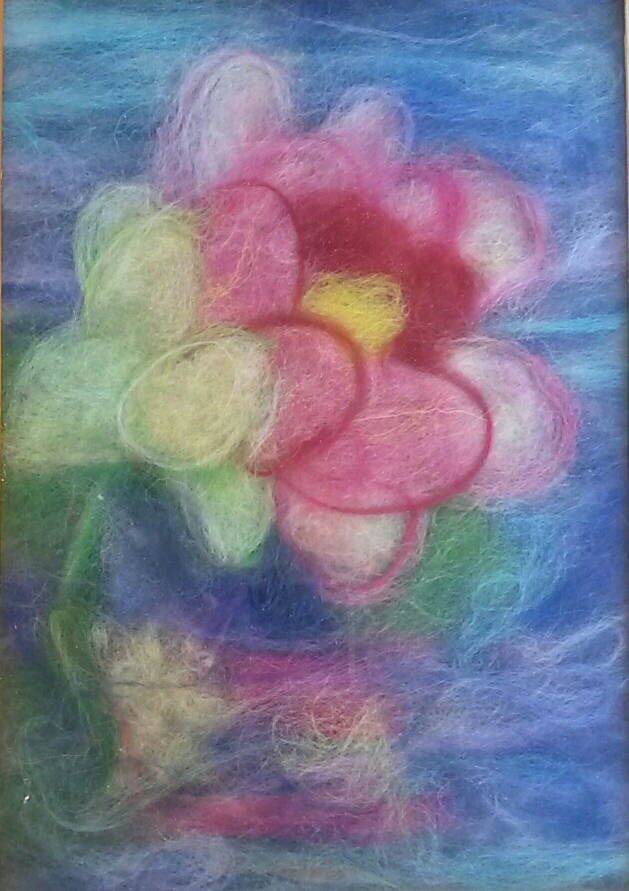 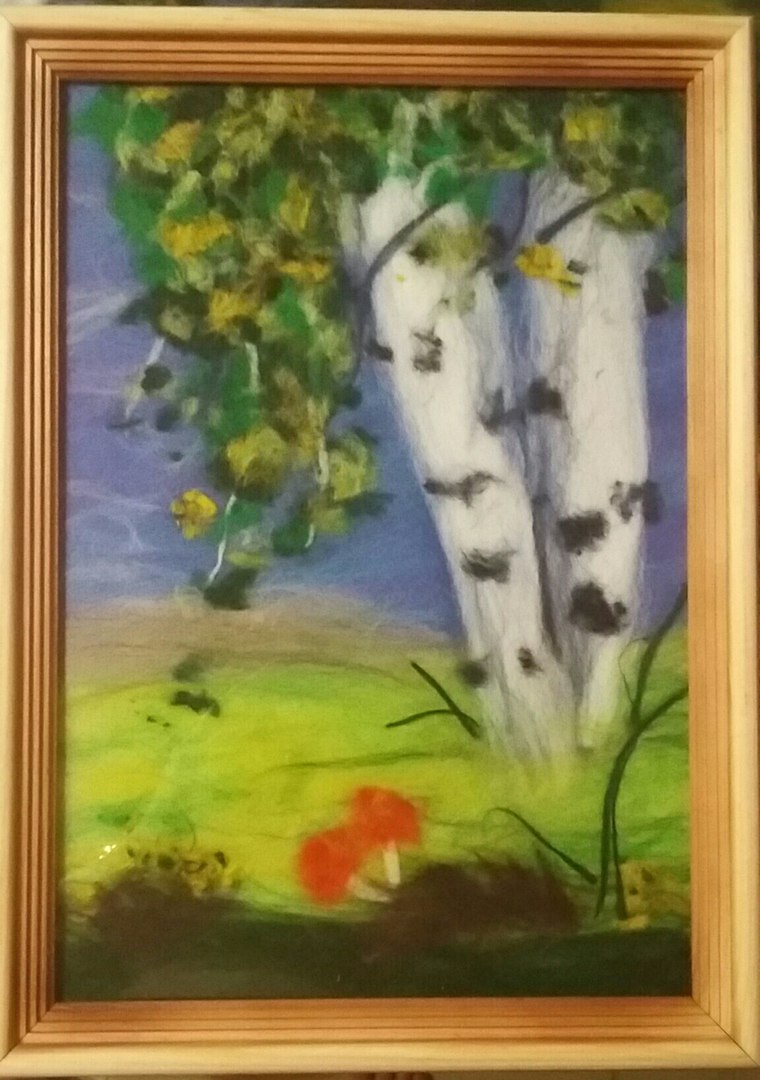 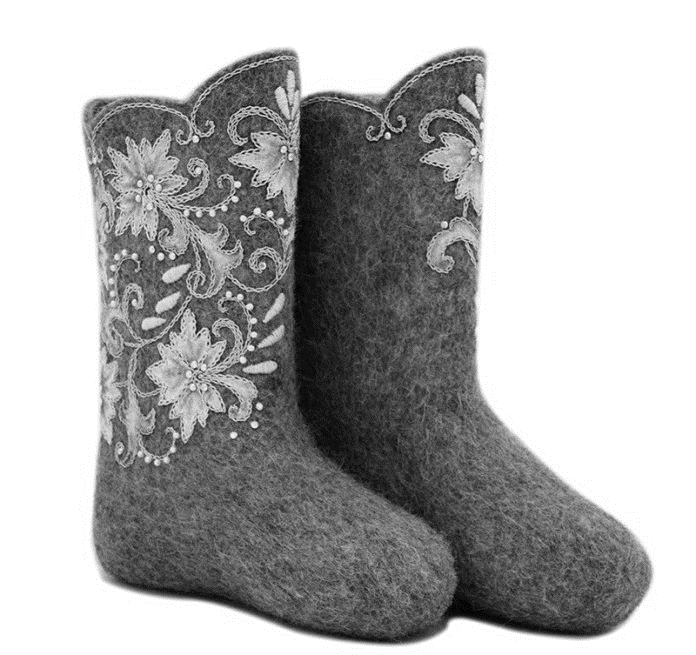 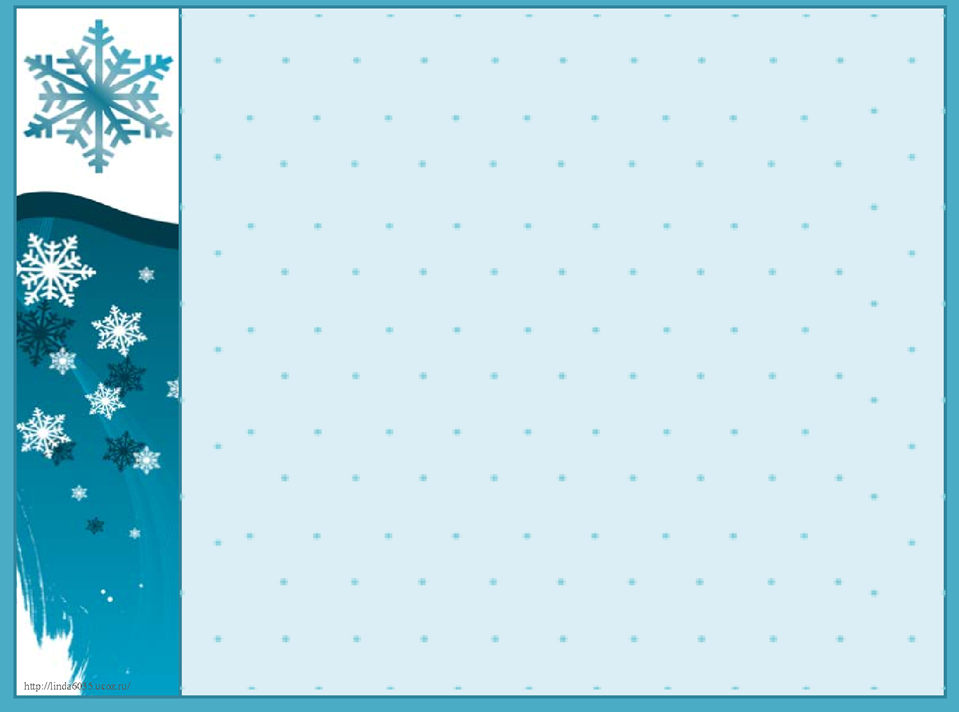 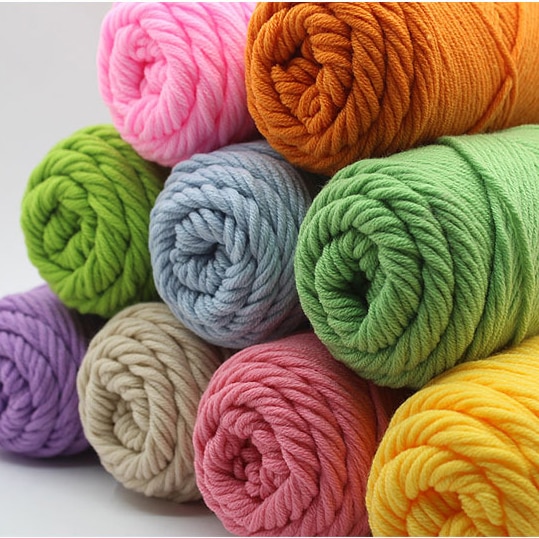 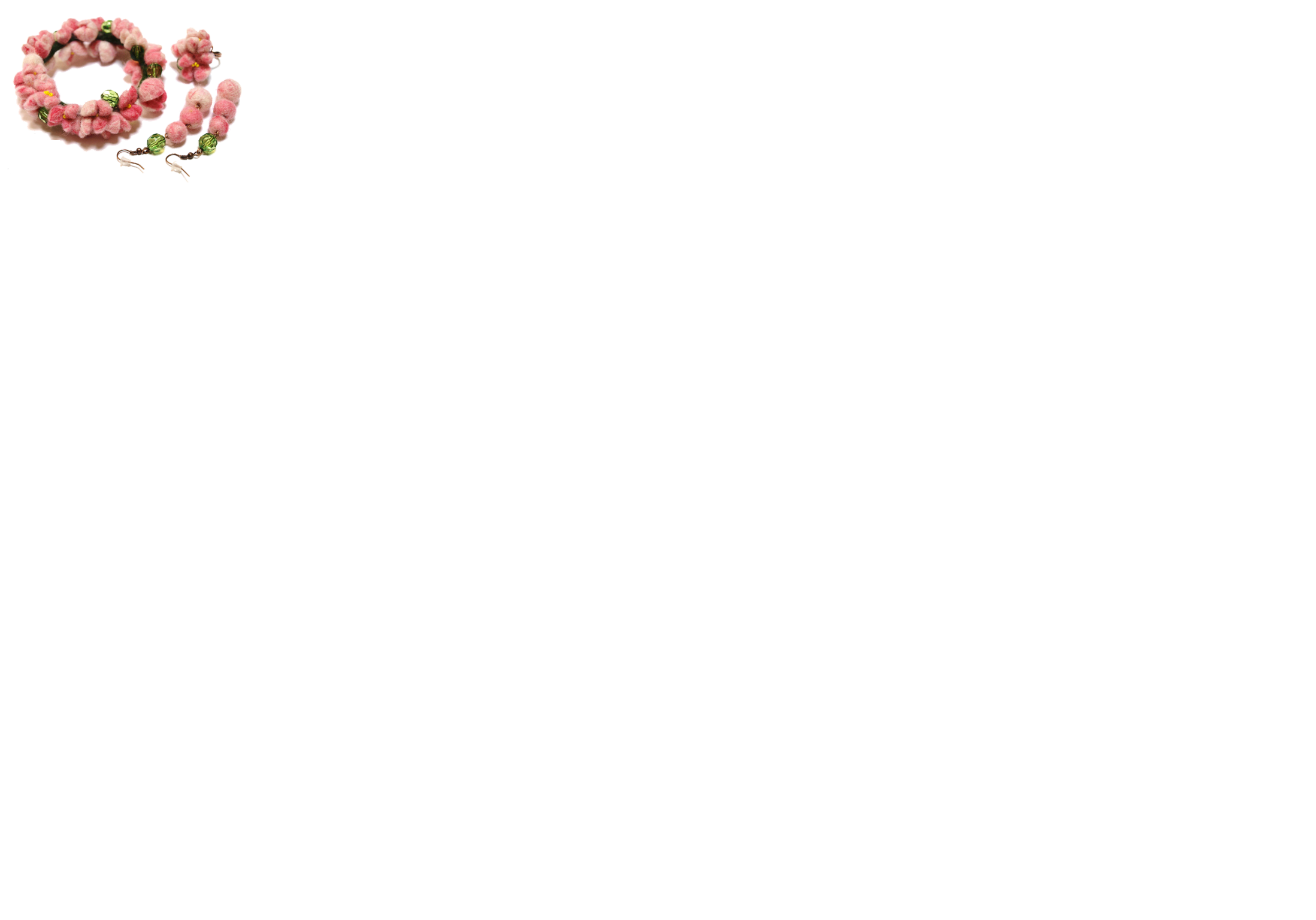 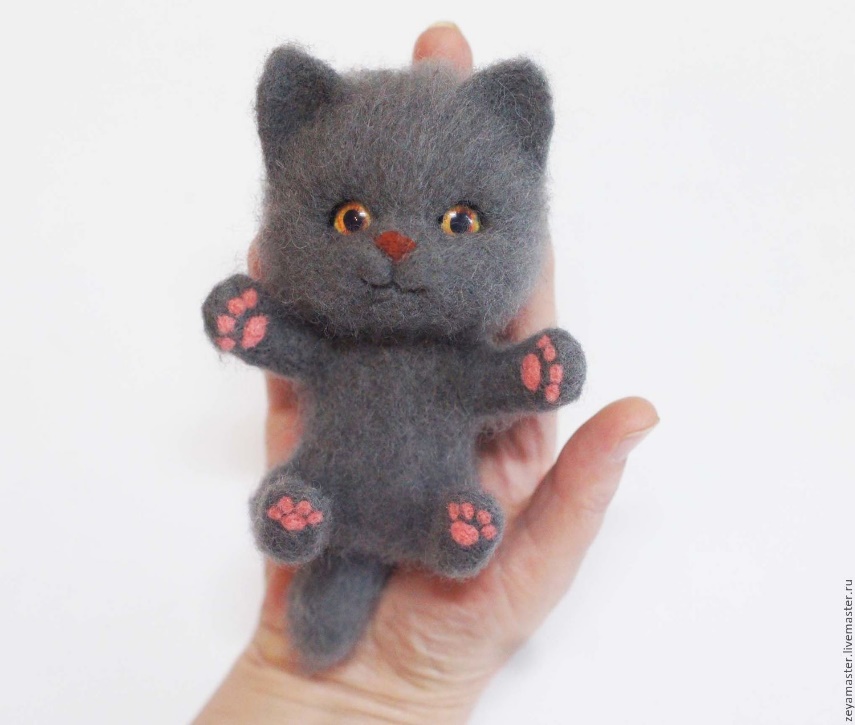 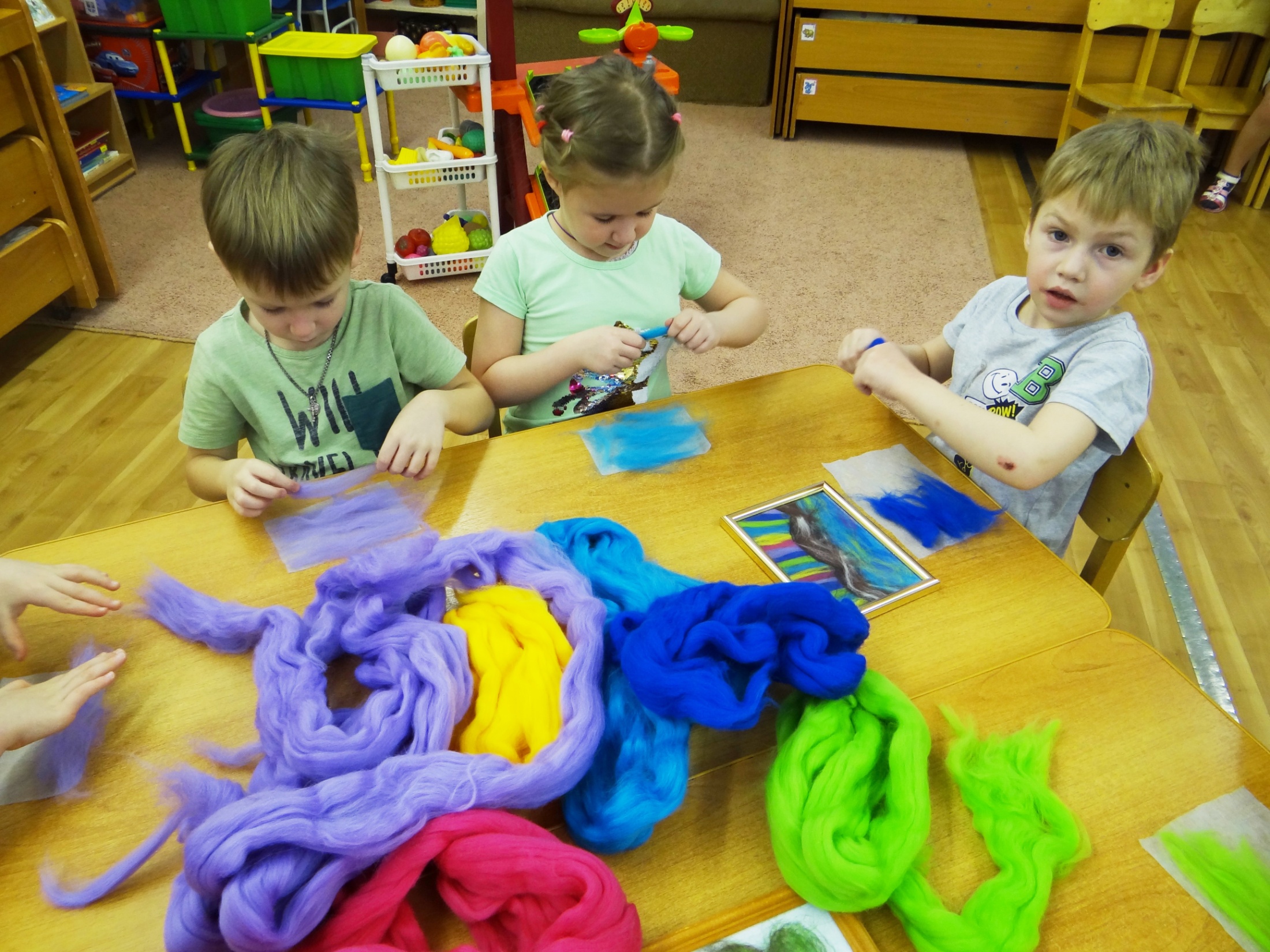 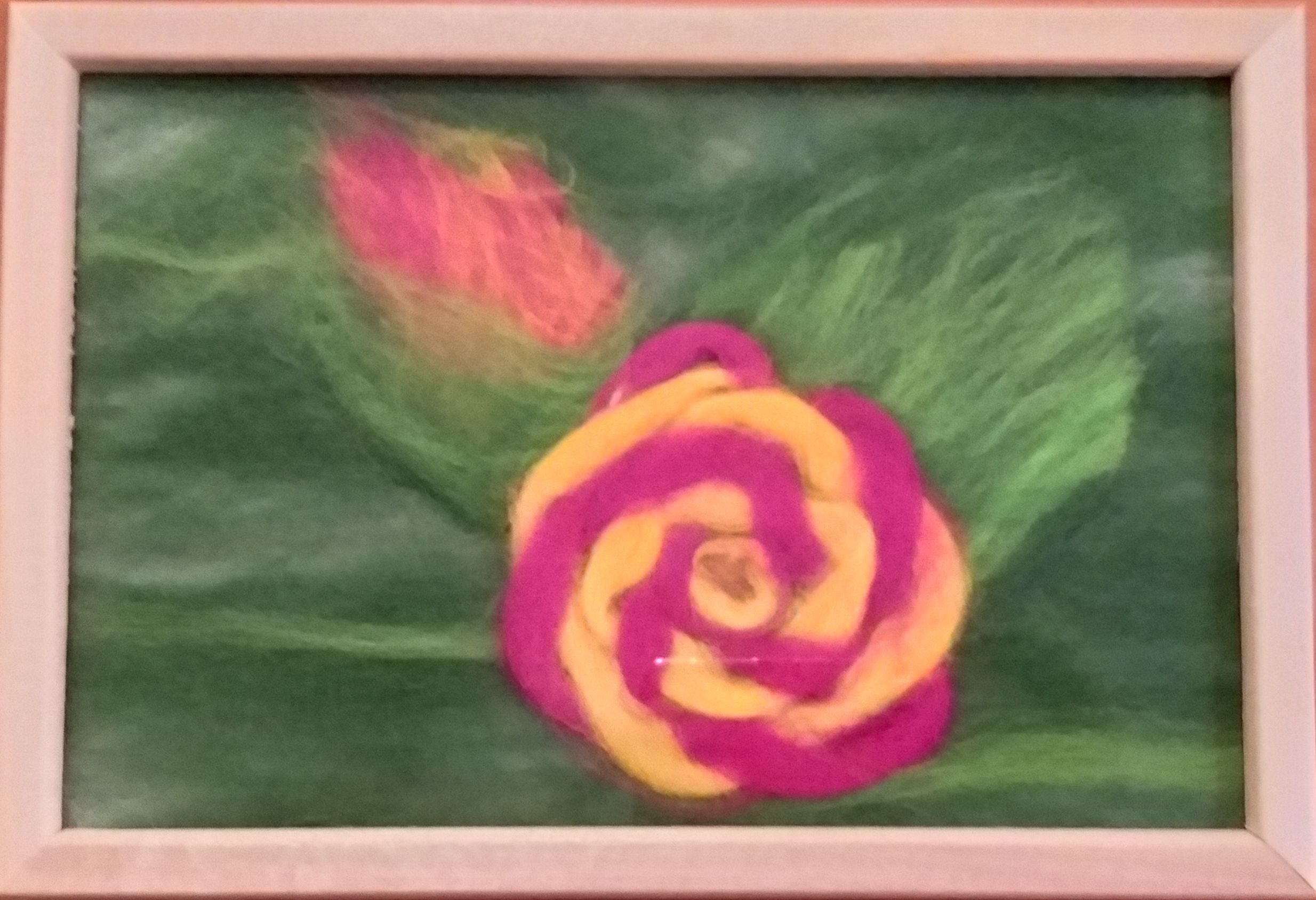 Мастер-класс 
«Роза»
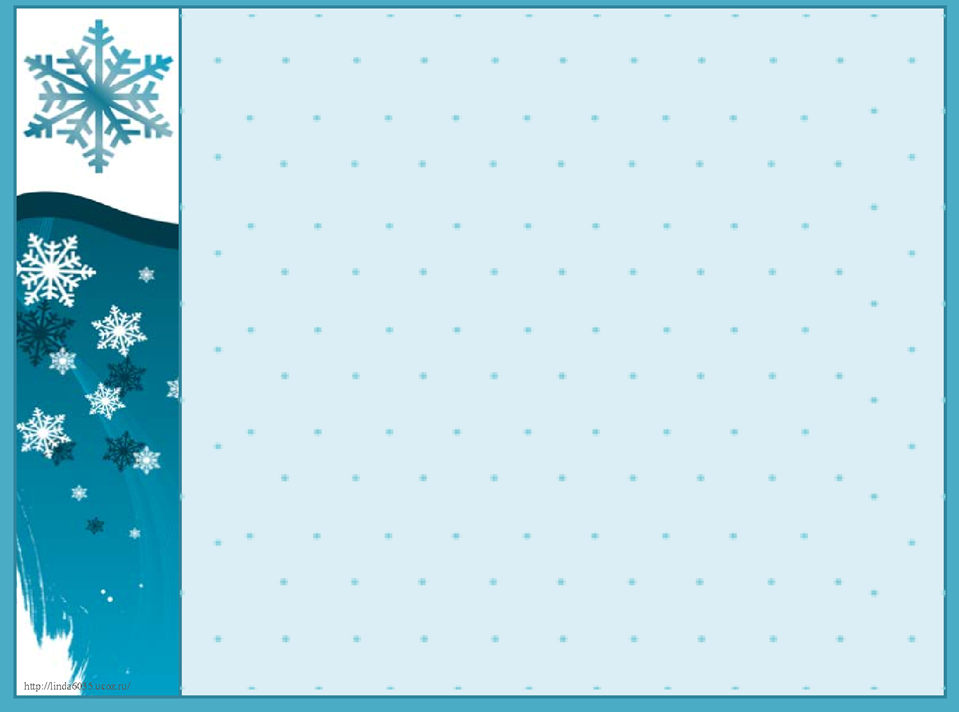 Необходимые материалы: фоторамка, подложка (салфетки), ножницы, шерсть разного цвета.
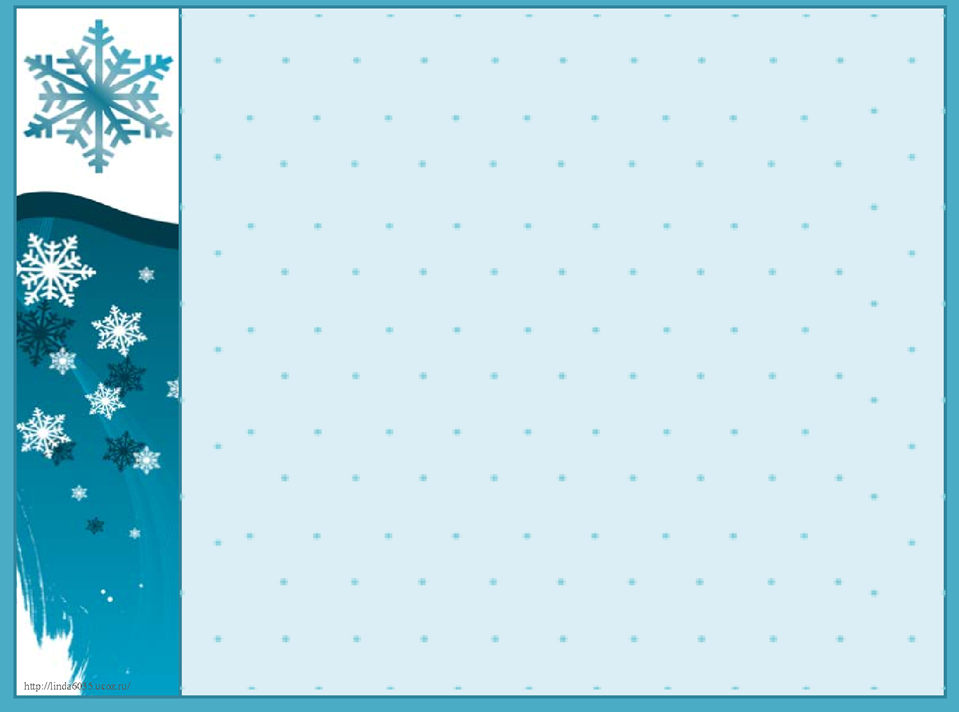 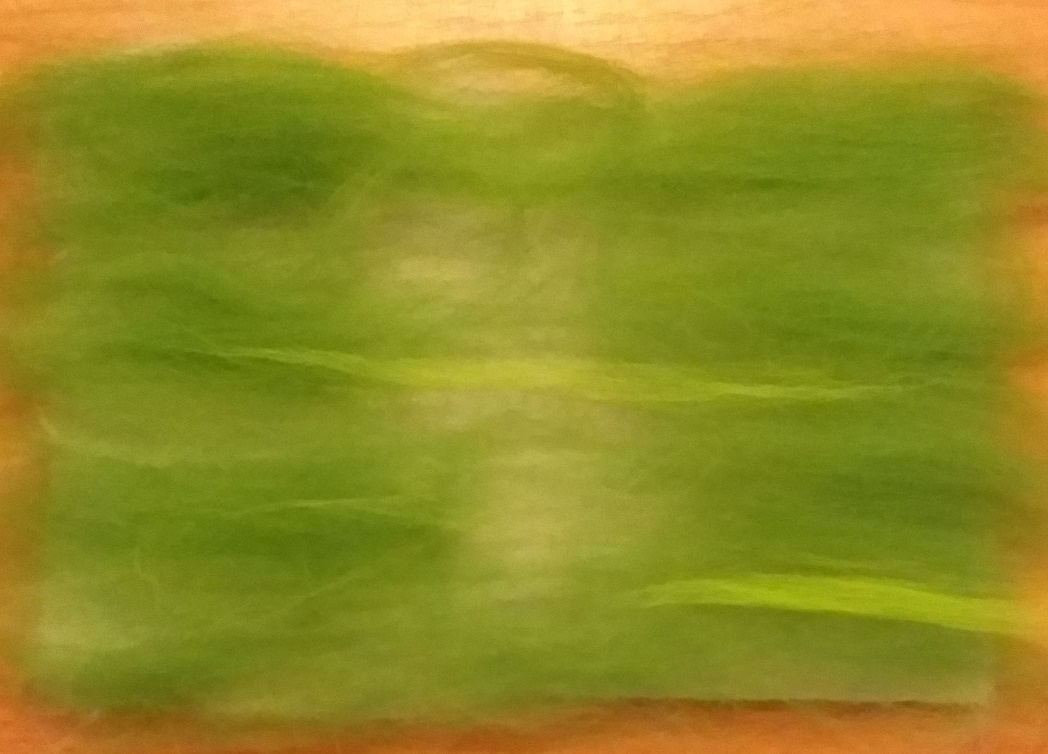 2
1
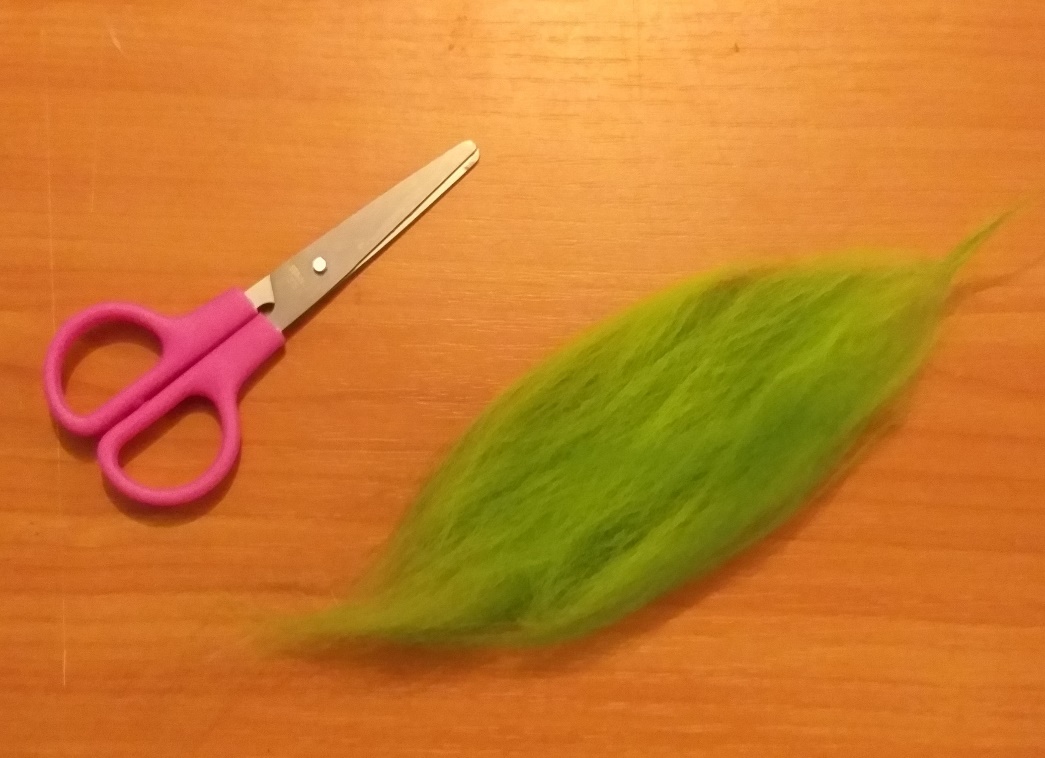 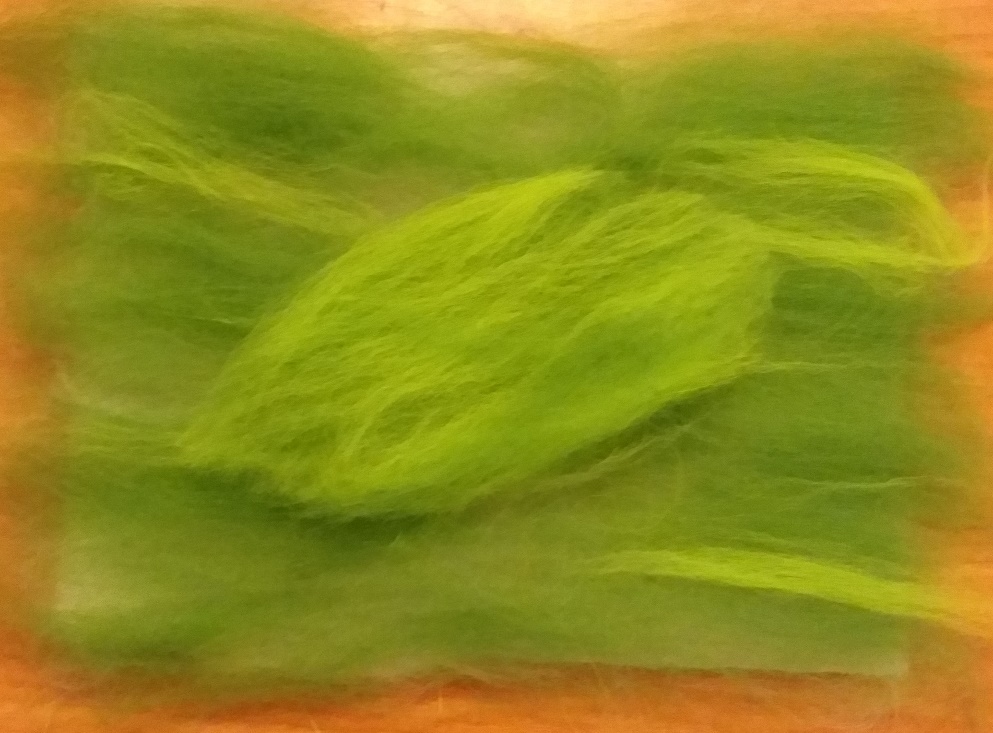 4
3
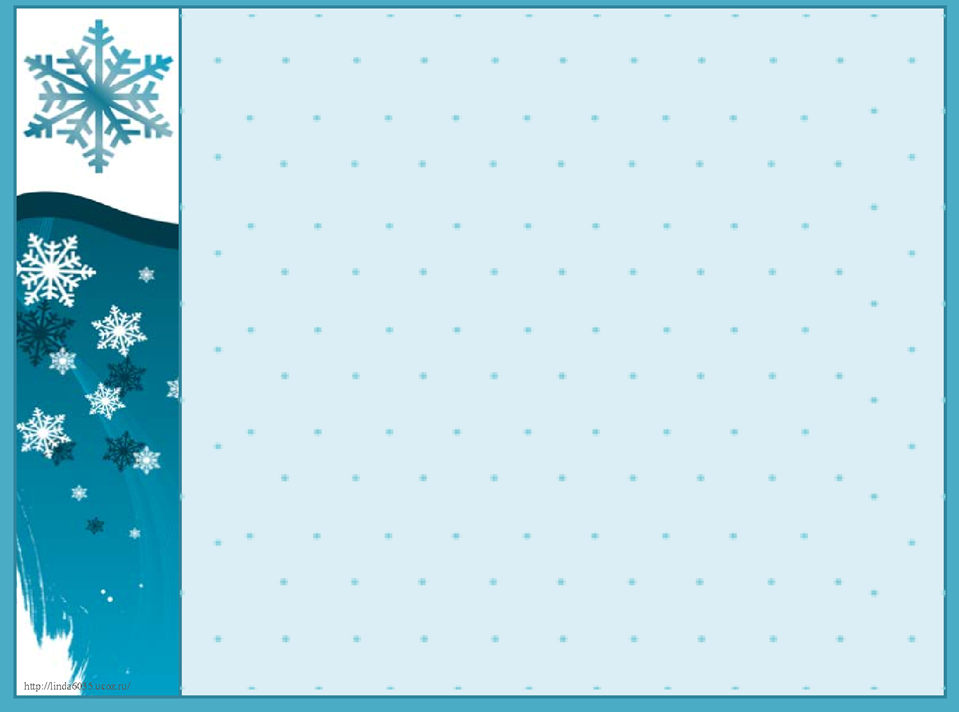 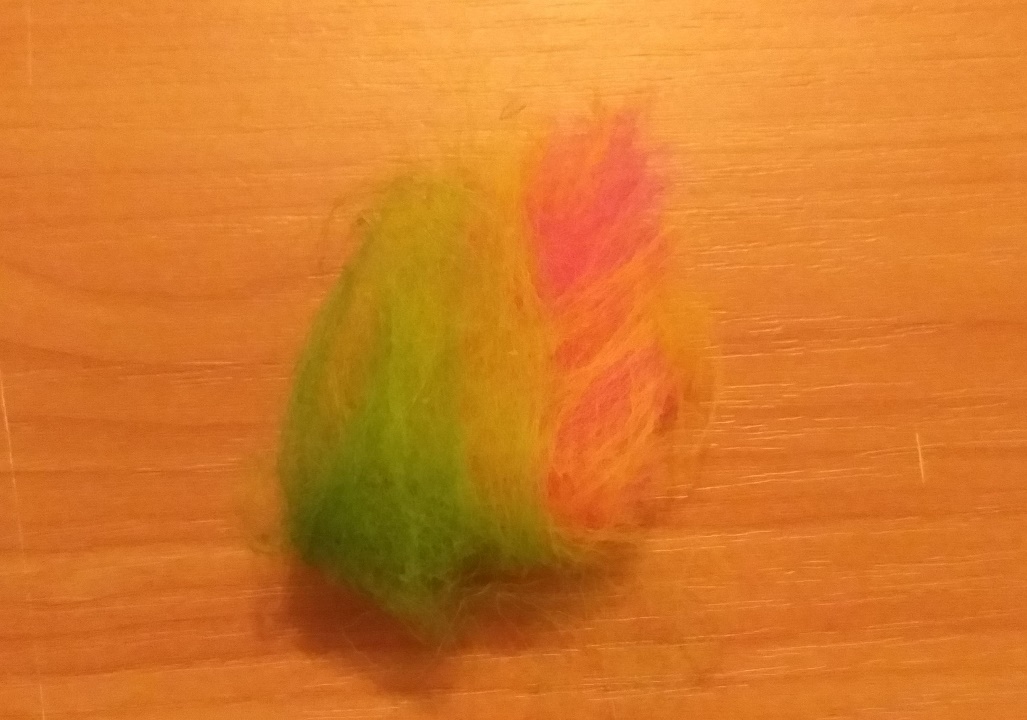 6
5
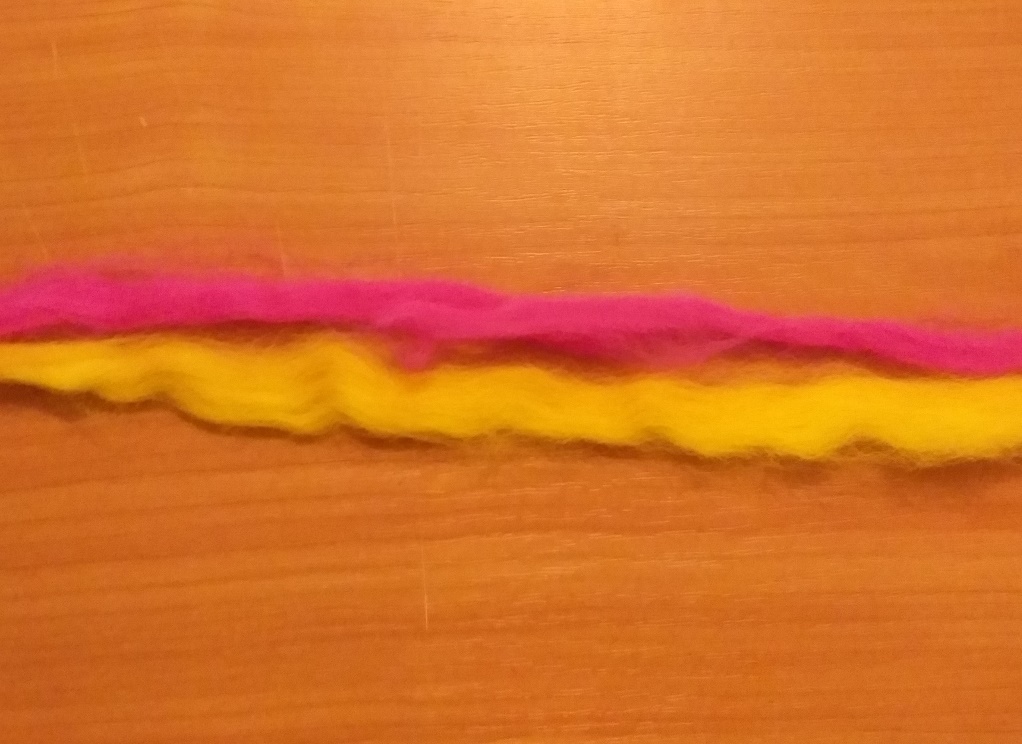 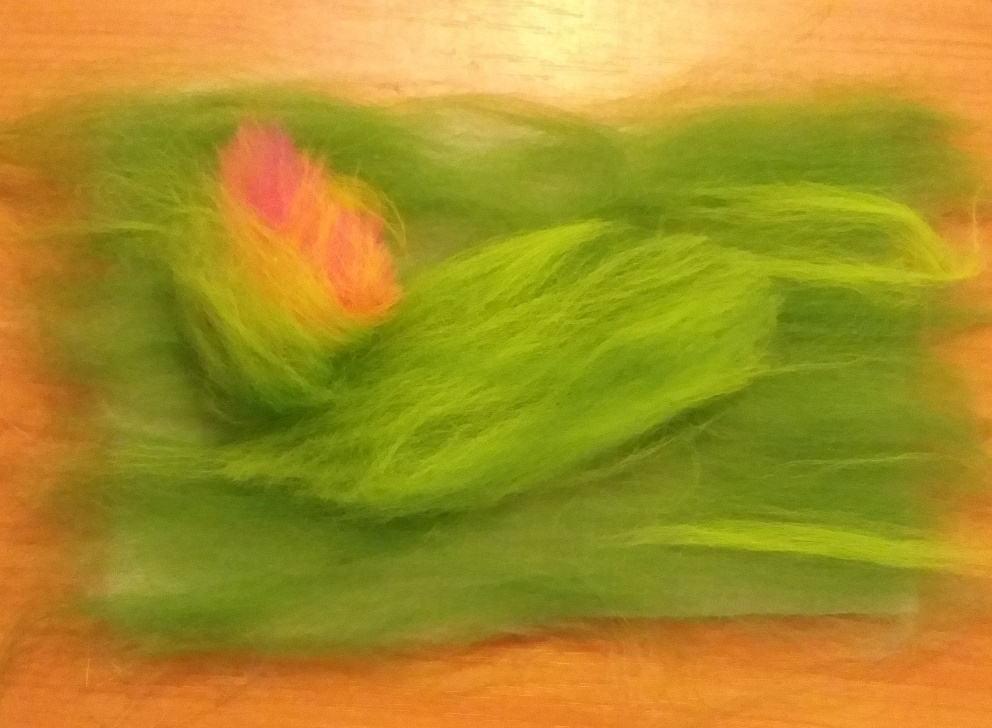 8
7
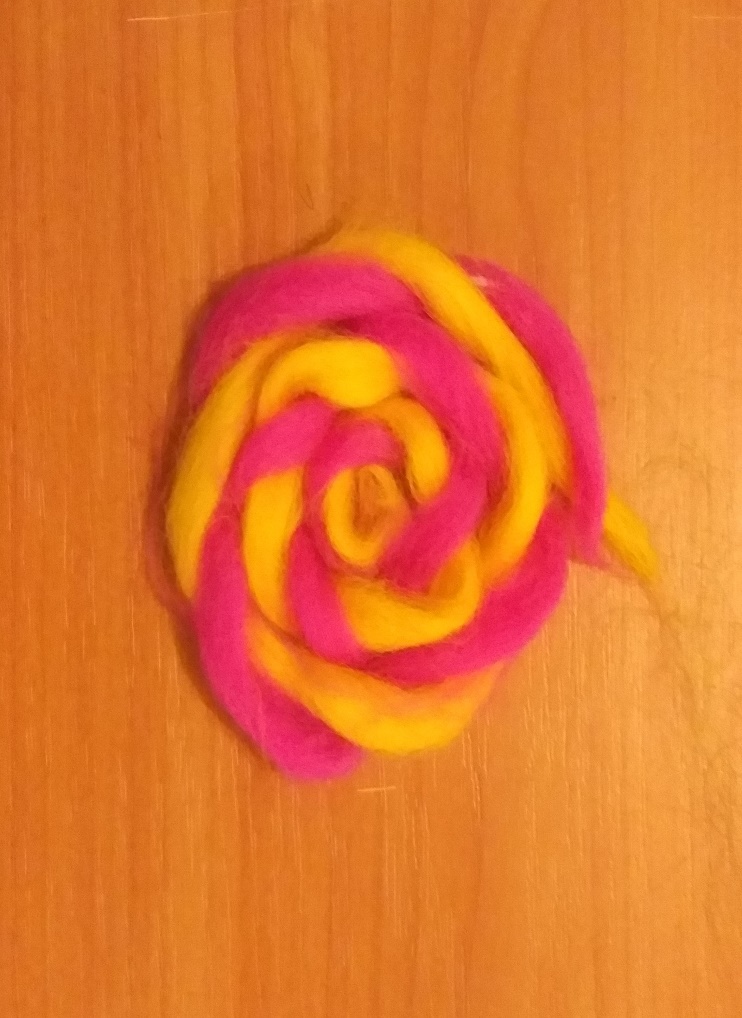 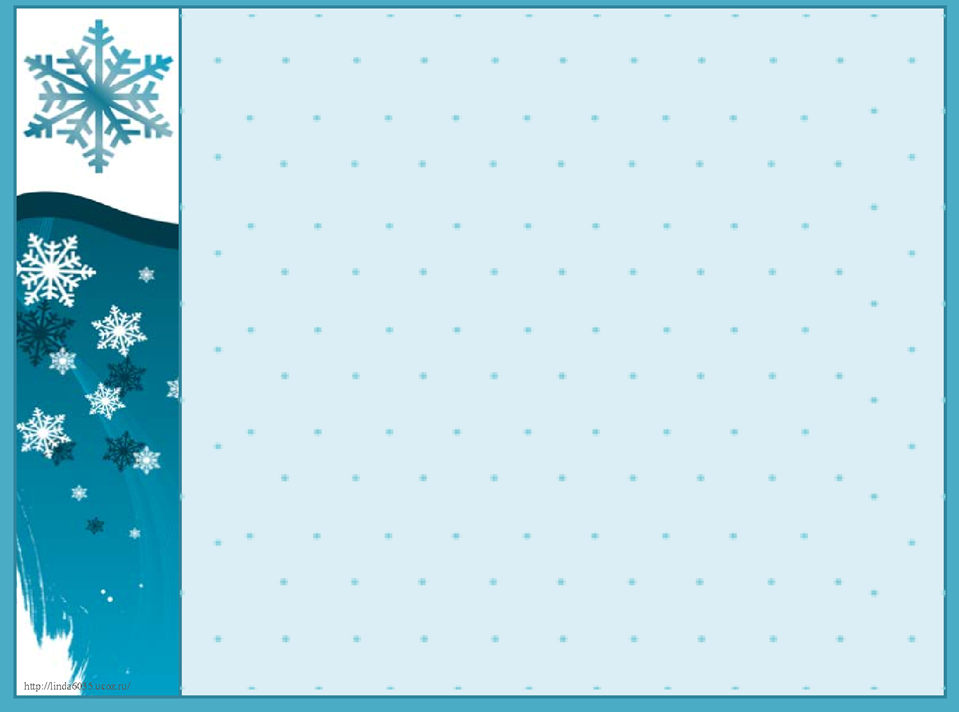 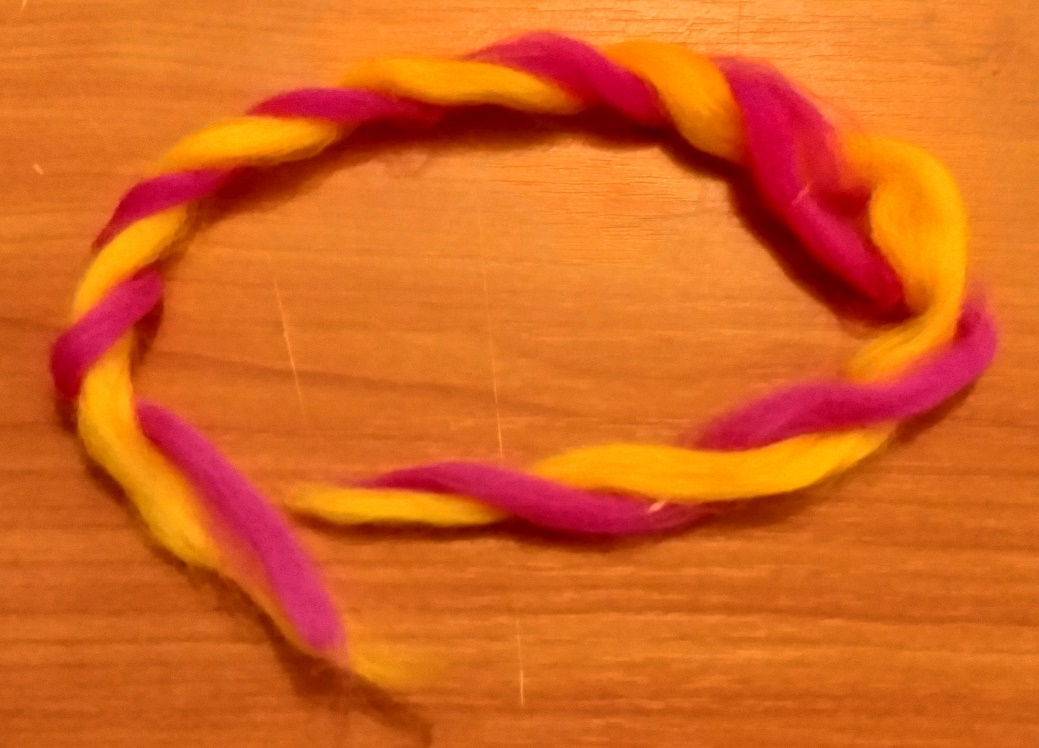 9
10
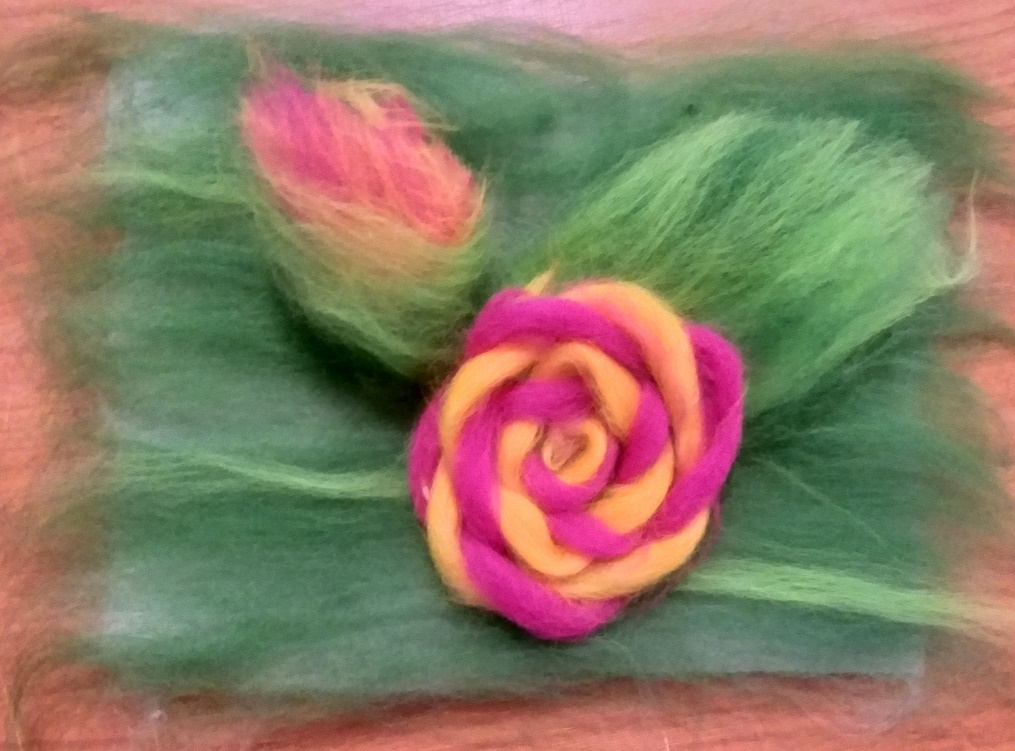 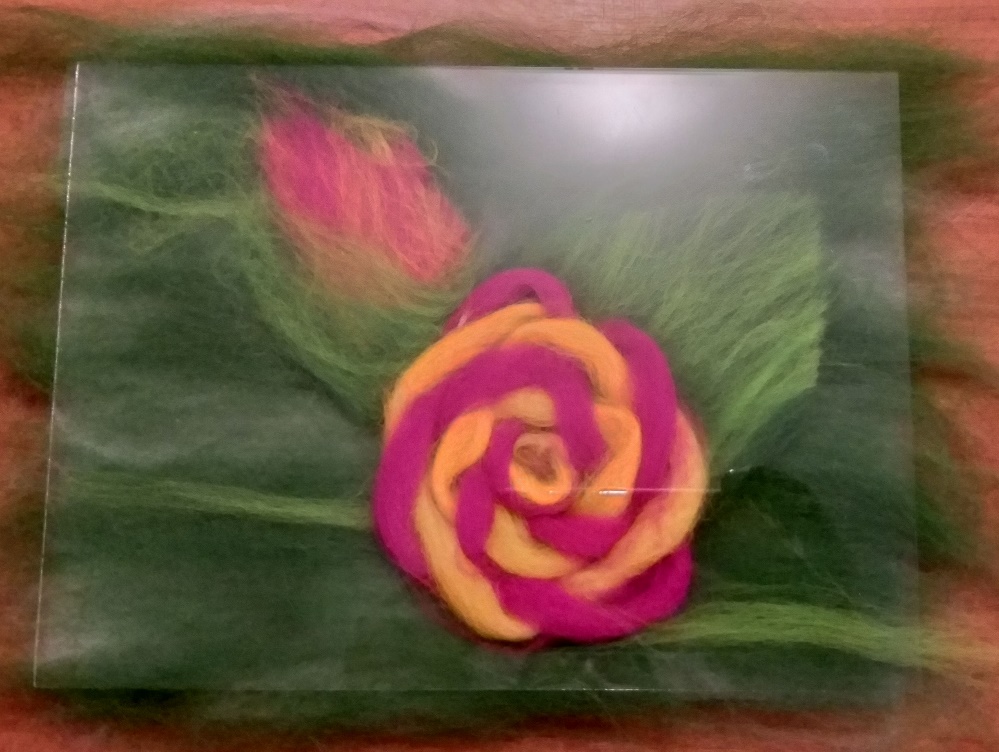 12
11
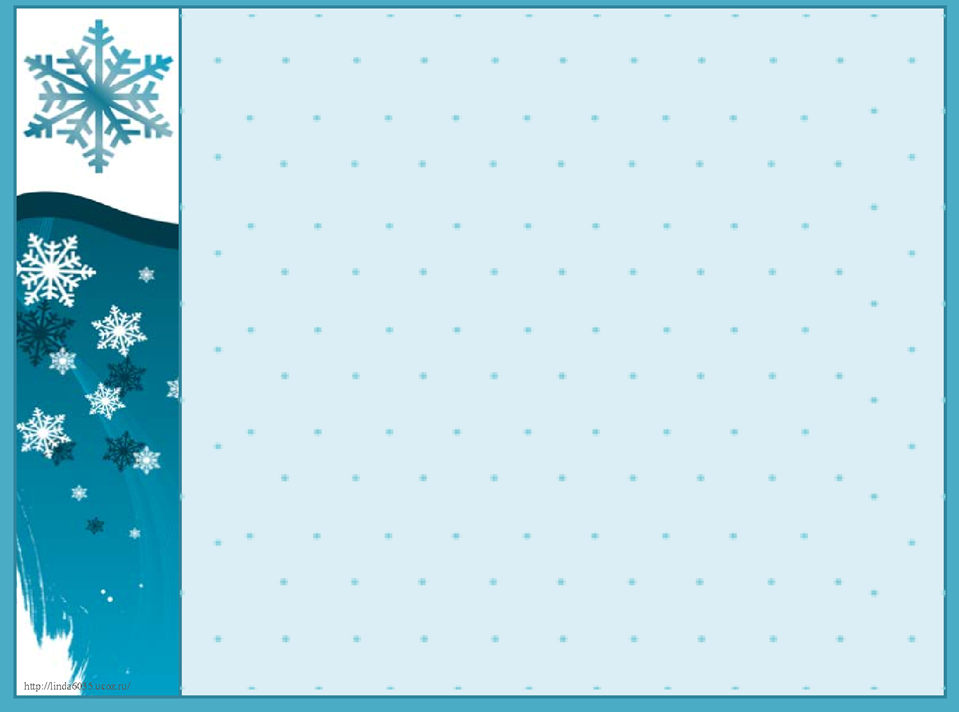 13
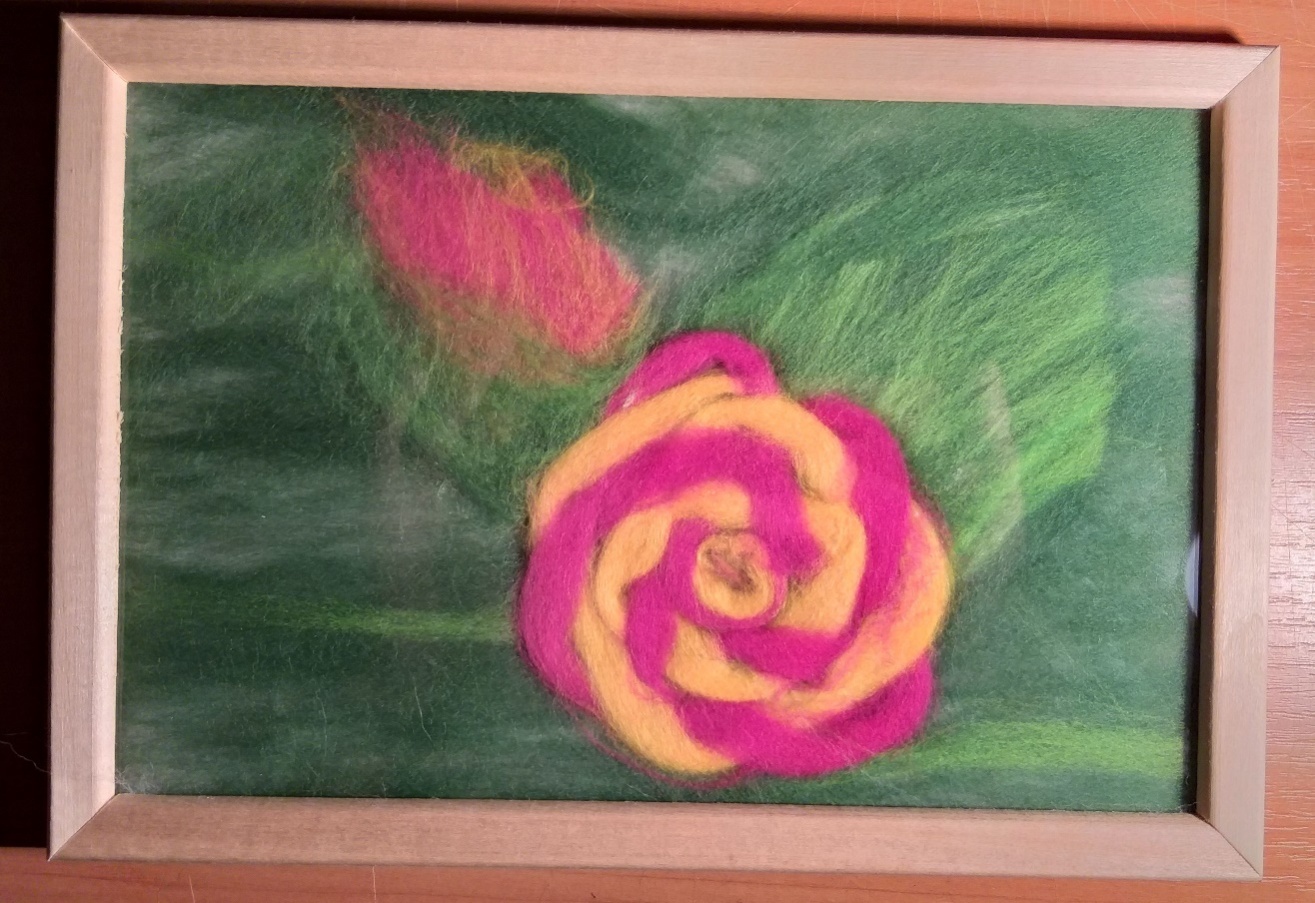 14